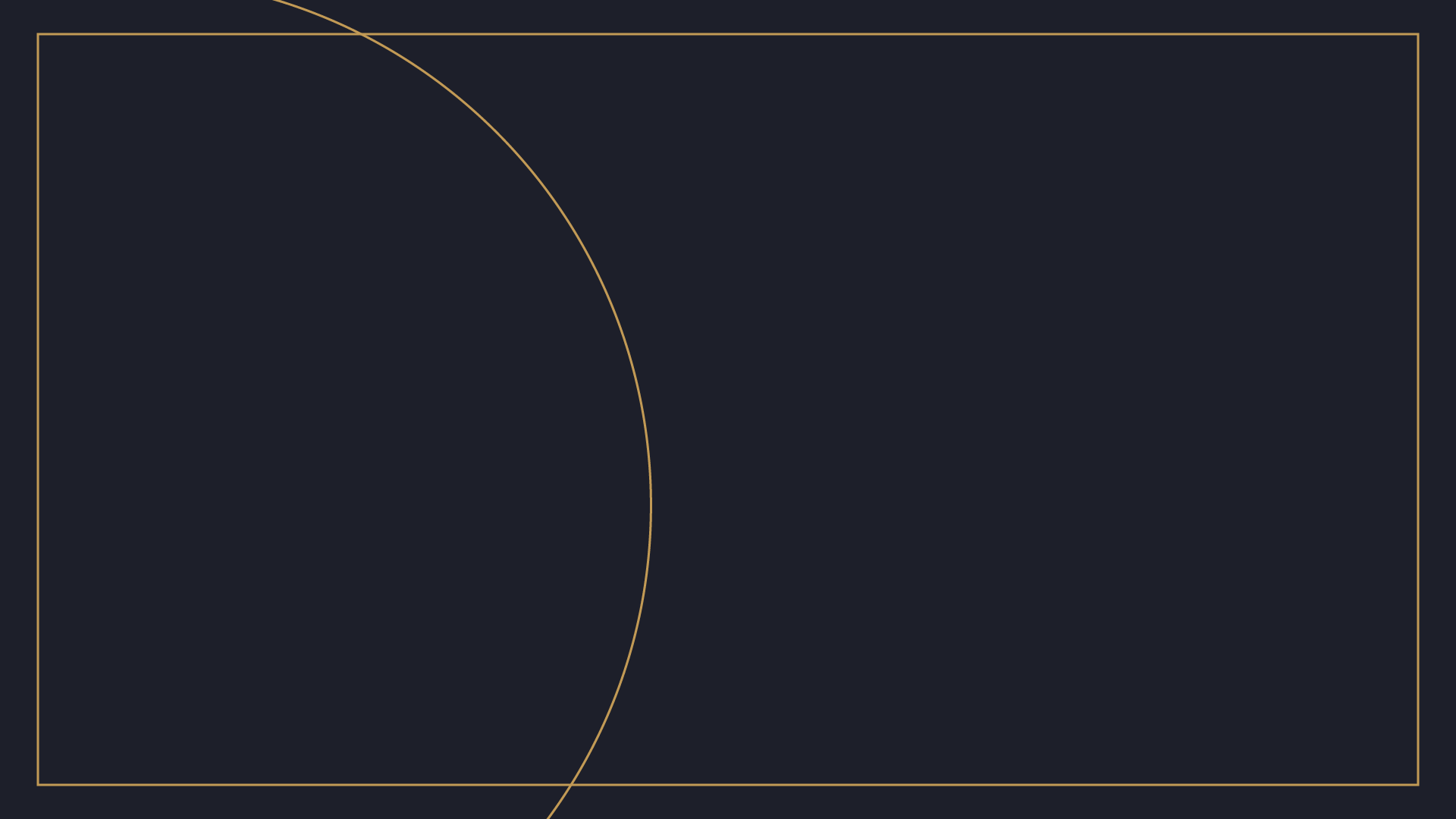 TITULO
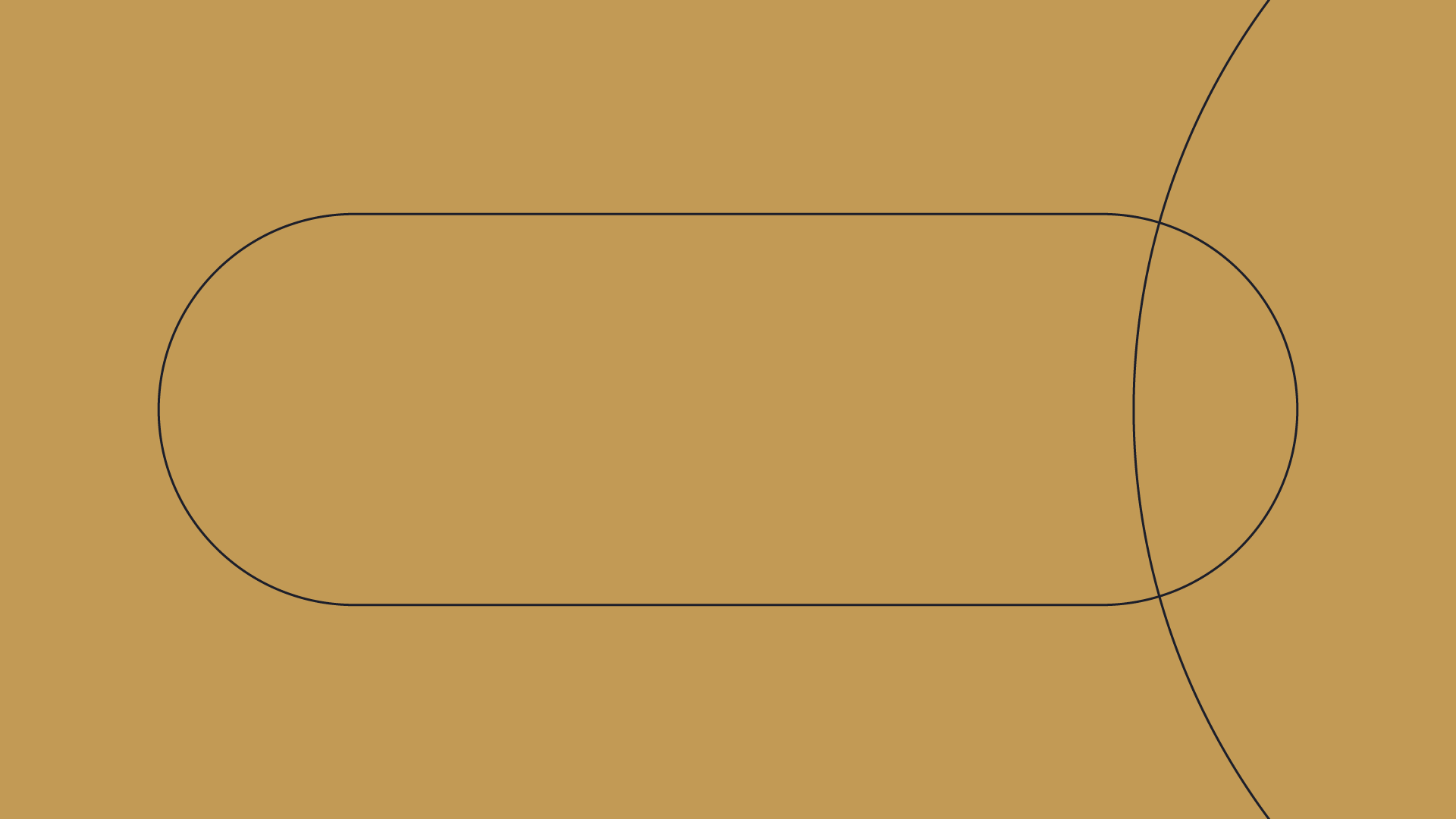 Subtitulo
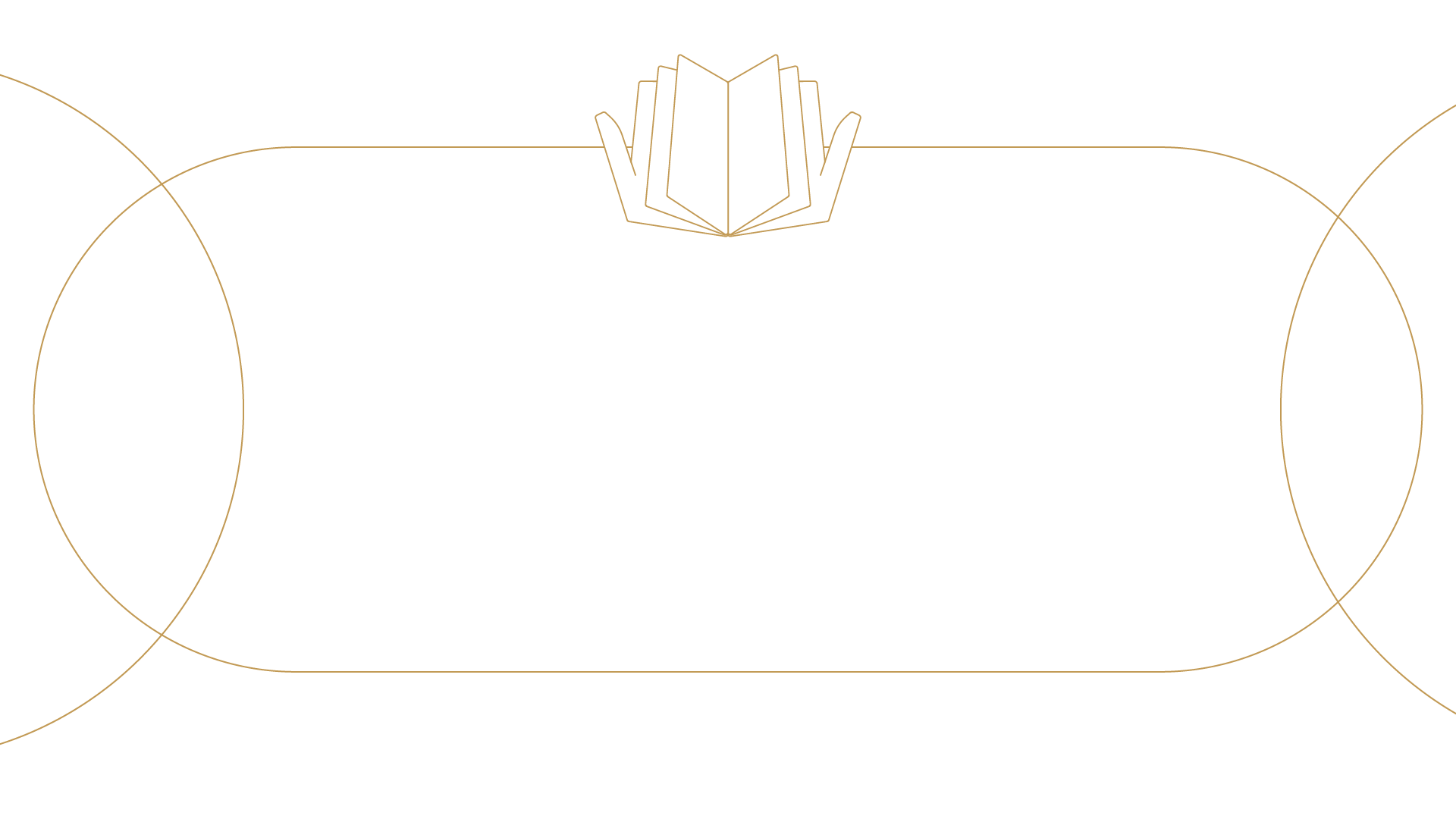 Lorem ipsum dolor sit amet, consectetuer adipiscing elit, sed diatm nonummy nibh euismod tincidunt ut laoreet dolore magna aliquam erat volutpat. Ut wisi enim ad minim veniam, quis nostrud exerci tation ullamcorper suscipit lobortis nisl ut aliquip ex ea commodo consequat. Duis autem vel eum iriure dolor in hendrerit in vulputate
VERSÍCULO 12:12
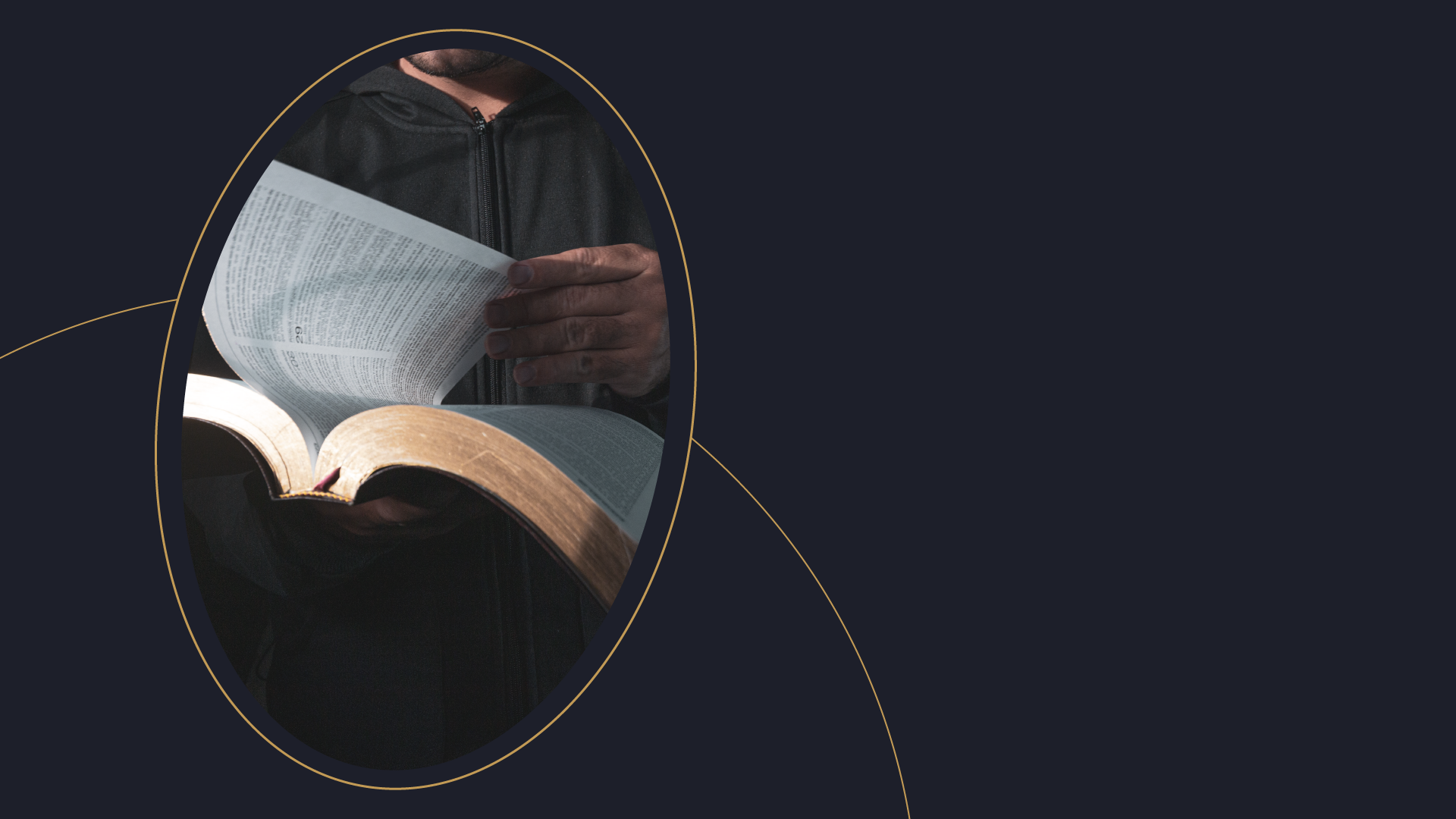 Lorem ipsum dolor sit amet, consectetuer adipiscing elit, sed diatm nonummy nibh euismod tincidunt ut laoreet dolore magna aliquam erat volutpat. Ut wisi enim ad minim veniam, quis nostrud exerci tation ullamcorper suscipit lobortis nisl ut aliquip ex ea commodo consequat. Duis autem vel eum iriure dolor in hendrerit in vulputate
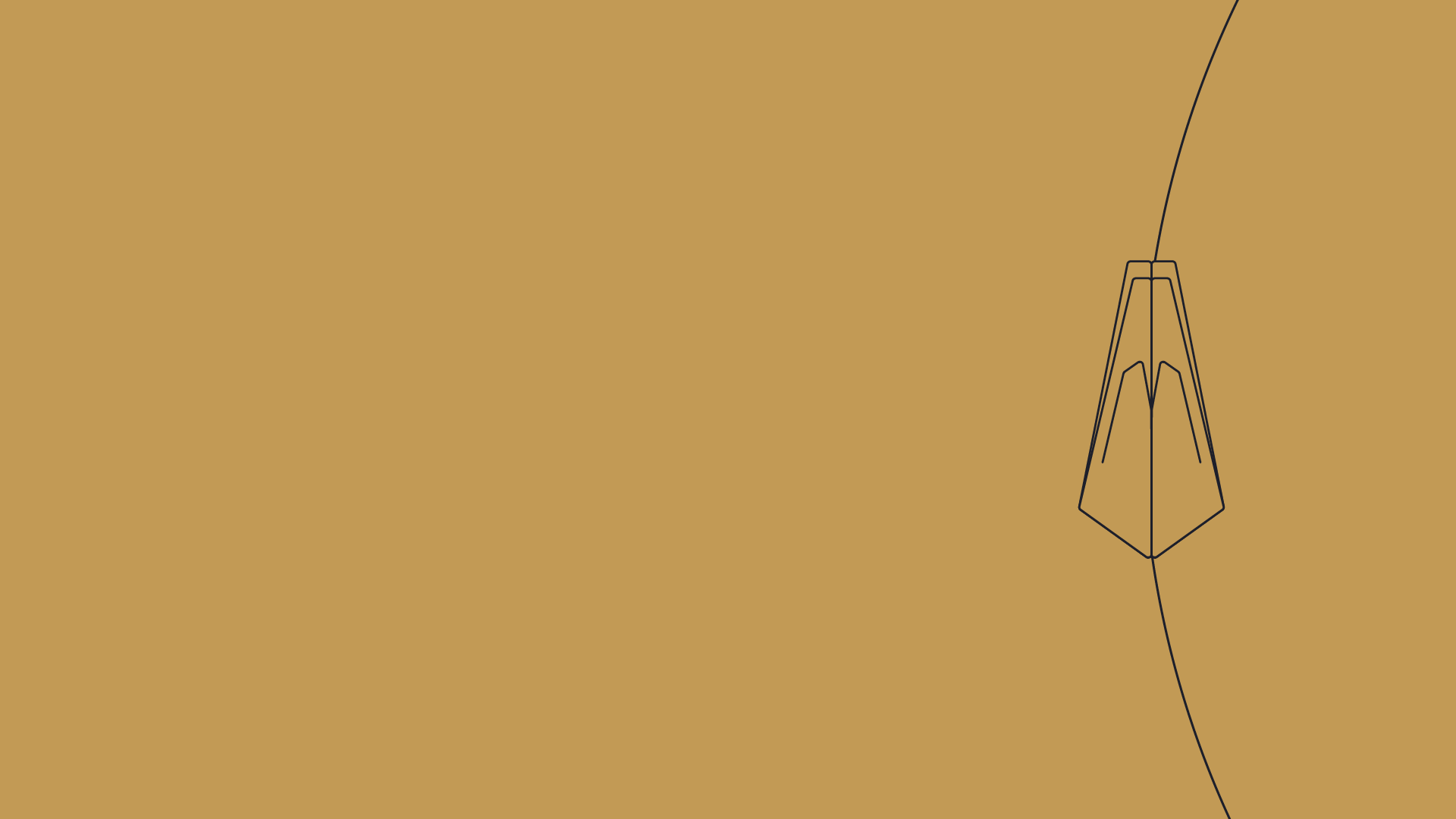 Lorem ipsum dolor sit amet, consectetuer adipiscing elit, sed diam nonummy
· Lorem ipsum dolor sit amet, consectetuer adipiscing.
· Sed diam nonummy nibh euismod tincidunt ut laoreet.
· Olore magna aliquam erat volutpat. Ut wisi enim ad.
· Minim veniam, quis nostrud exerci tation ullamcorper.